使用宜蘭縣公共圖書館圖書查詢系統
（宜蘭縣版學生資訊課程教材）Chrome OS 版本
點選左下方「開始」，打開選單
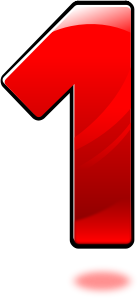 （宜蘭縣版學生資訊課程教材）Chrome OS 版本
點選「所有應用程式」
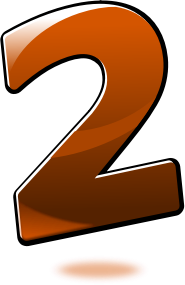 （宜蘭縣版學生資訊課程教材）Chrome OS 版本
點選「Chrome」圖示
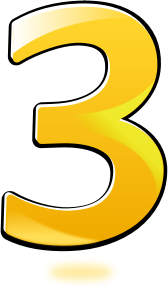 （宜蘭縣版學生資訊課程教材）Chrome OS 版本
搜尋列輸入「宜蘭縣公共圖書館圖書資料查詢系統」
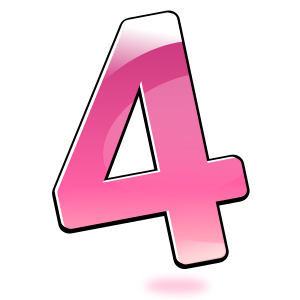 （宜蘭縣版學生資訊課程教材）Chrome OS 版本
點擊「圖書目錄查詢─宜蘭縣政府文化局─圖書館服務」
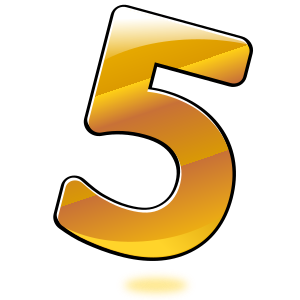 （宜蘭縣版學生資訊課程教材）Chrome OS 版本
點選「全縣館藏查詢系統」
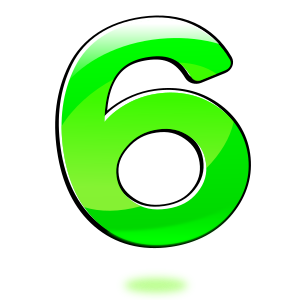 （宜蘭縣版學生資訊課程教材）Chrome OS 版本
輸入想要查詢的圖書資料
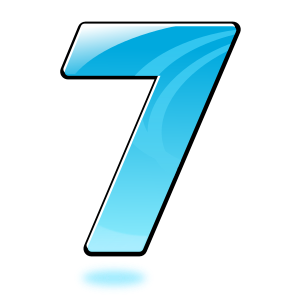 （宜蘭縣版學生資訊課程教材）Chrome OS 版本
點選「搜尋」
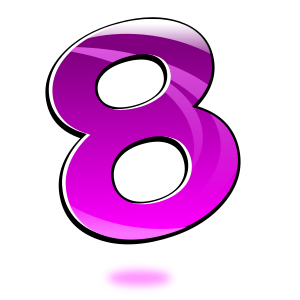 （宜蘭縣版學生資訊課程教材）Chrome OS 版本
顯示查詢結果
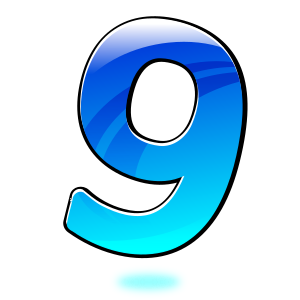 （宜蘭縣版學生資訊課程教材）Chrome OS 版本